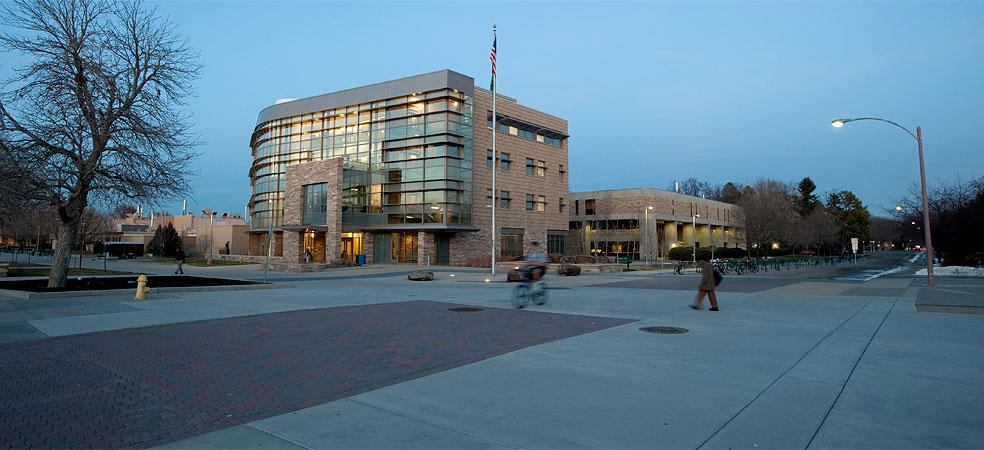 CS 163: Java (CS1) No prior programming experience
http://www.cs.colostate.edu/~cs163/
1
Introduction to CS1 Java Programming
CS163
Instructor: Benjamin Say, GTA: Jared Crouse, Lead UTA:  Ben Gillet

 Lectures
      Section 002, MWF 1:00pm - 1:50pm Glover 130
      Section 001, MWF 3:00pm – 3:50pm Clark A 103
 Course Organization
       Let’s go on line: cs.colostate.edu/~cs163
 CS164: 
       Similar material, for students with prior programming experience
[Speaker Notes: Don’t go deep into the Syllabus!  (it comes in these slides), but show Schedule]
Computer Science:  it touches everything!
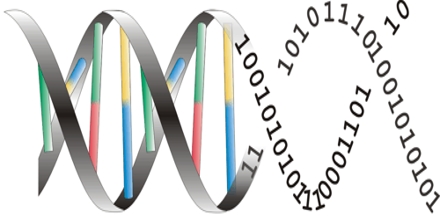 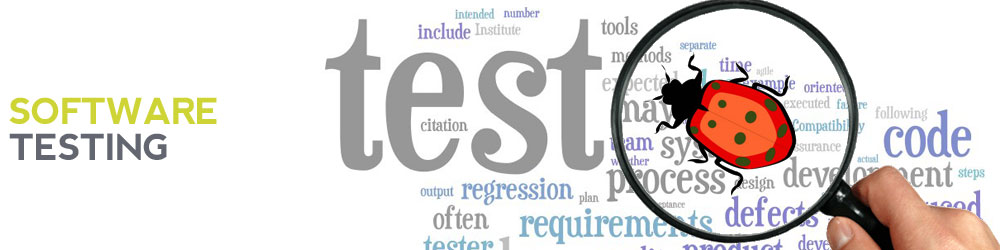 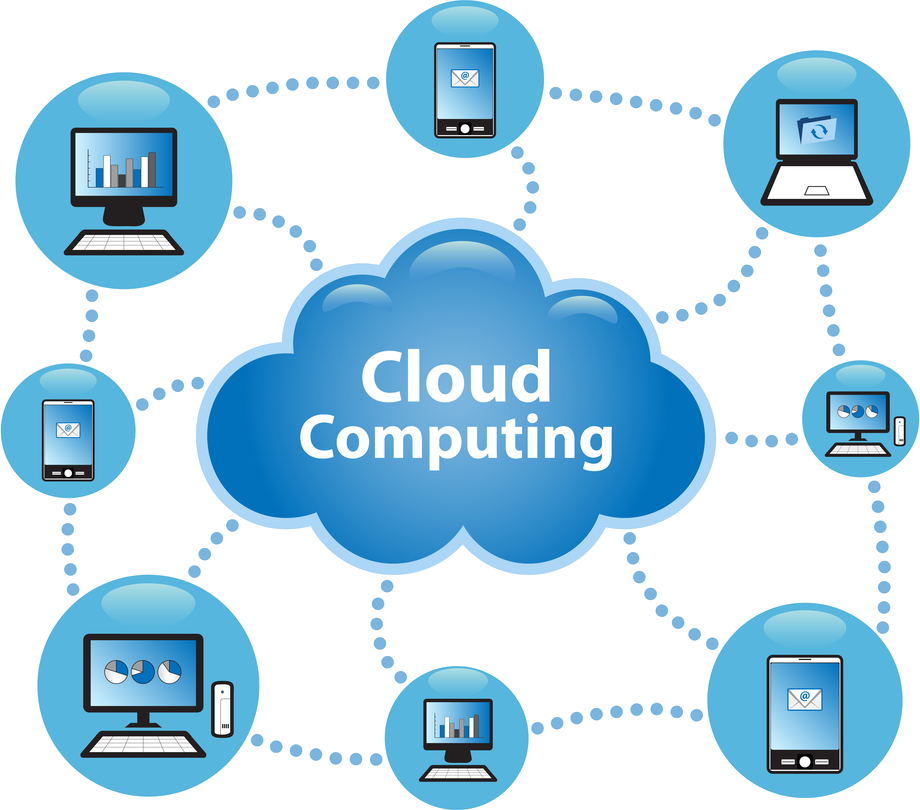 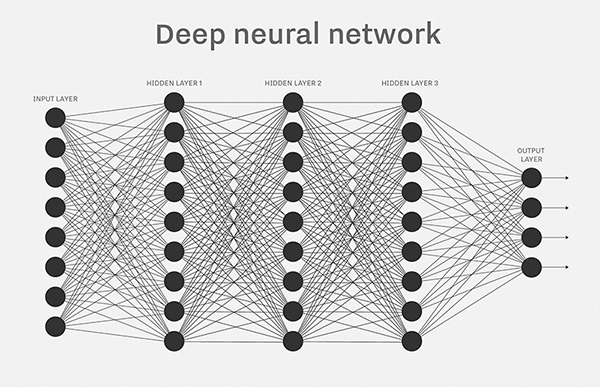 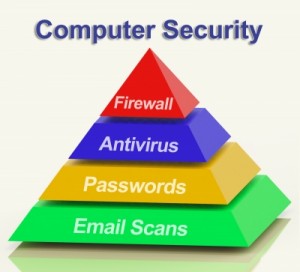 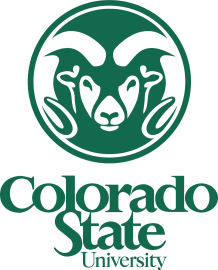 Department of Computer Science
Bio Informatics
DNA & genomics: who / what we are
DNA: string made out of  millions of letters 
      A,T,C,G 
  involved in the production of proteins in your body
  unique per human, but similar between them      
  matching: finding similarity  of DNA strings, just like
 Google when you make a typo
      you Google    "ocurrance"  Google says:
     did you mean “occurrence”?
 gene expression:  finding which parts of the DNA build
 which proteins for which purpose
 many other applications
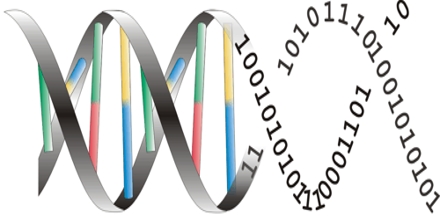 [Speaker Notes: Example application: bio informatics, study of genomics, DNA and proteins 
  DNA very large string of 4 letters  (A,T,C,G)  (millions)
  DNA is involved in the production of proteins in your body
  Unique per human, but similar between them
  DNA matching is finding out how similar DNA strings are
     e.g. finding the closest to to yours in a large data base]
AI: Artificial Intelligence
Neural nets simulate brains
       Cells firing signals at each other
Deep learning
        many layers
        complex behavior 
Google
        Face recognition, language  
        translation, game playing 
          (chess, go)
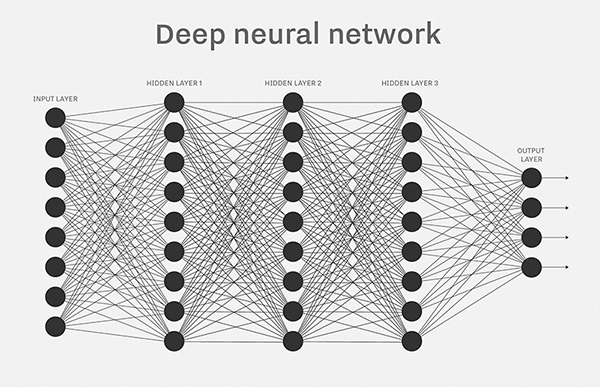 [Speaker Notes: Bioinformatics is part of AI. 
Neural networks are employed in AI to solve hard 
problems through deep learning using neural nets with many layers.
Neurons and how they simulate brain cells  through firing messages at each other 
Deep learning…  many layers to emulate complex behavior, the layers represent 
different levels of abstraction
      e.g. words  ..  sentences .. meaning wrt the world
       face recognition, GO, Google translate]
Computers: hardware and software
Hardware: 
    data centers, racks and racks of servers,      
        large volumes of  data (disks), 
        data communication
Software:
        Programs are like recipes for 
        cooking   

 ERRORS (bugs): 
        need checking / testing / logic
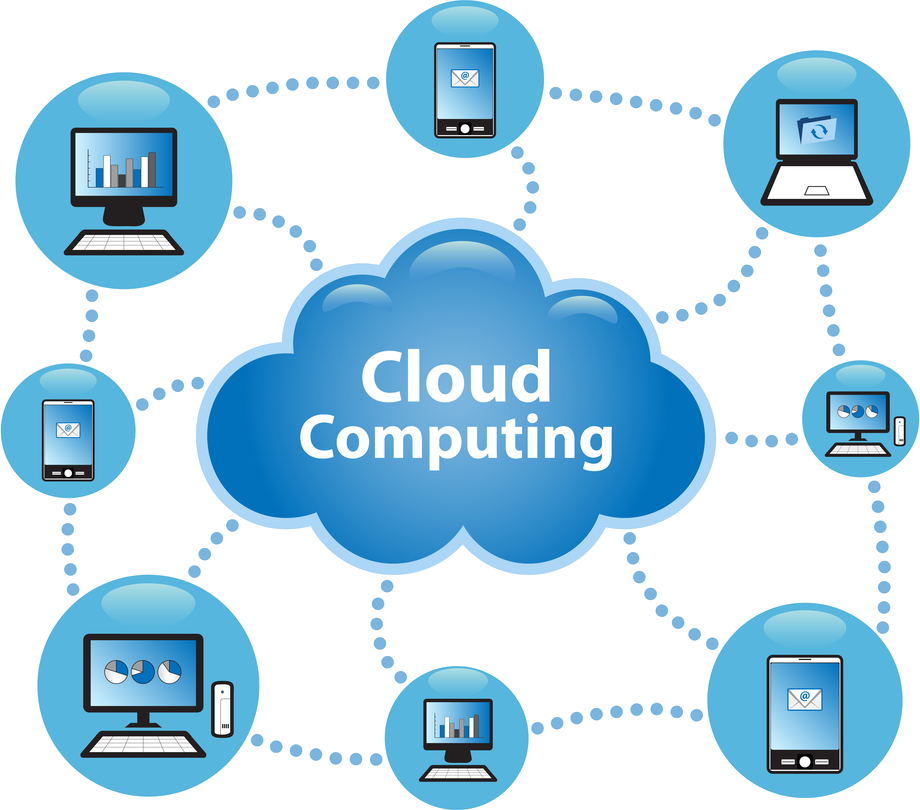 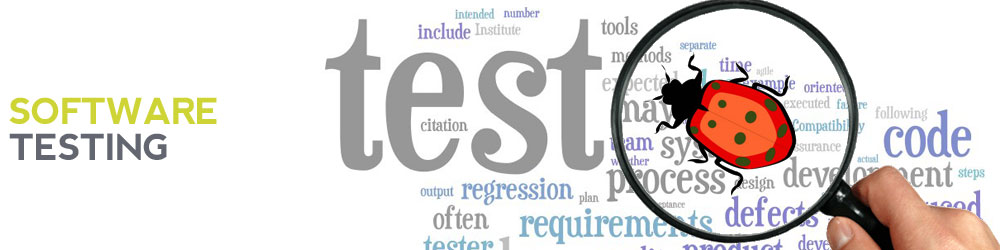 [Speaker Notes: We need hardware and software to compute.

hw: the machine, e.g. the cloud (data centers GOOGLE Amazon, employing 
          parallel and distributed computing: many computers solving large problems 
          on large data sets)
          Large volumes of data:  Data analytics, data science


sw: programs: much like recipes for cooking.  SW can have (HAS) errors (MARS rover)
    SW testing:  Finding errors *bug*s in code, 
    by checking valid input /output vectors,   
         checking all (many) possible *paths* through a program]
Computer Security
protection layers
firewall: 
        wire / network level
antivirus: OS level
         stop malicious program from 
         executing
authentication:
        are you who you say you are
      does this e-mail have malware?
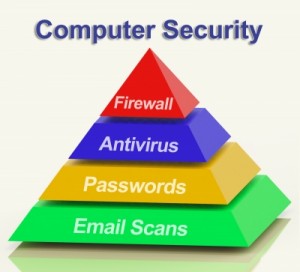 [Speaker Notes: People abuse computers: Malware, hacking, stealing data

Computer security: protection layers
    firewall:  network level,  the wire:  filter malicious packets
    antivirus:  OS level scan computer for malicious sw: stop malicious pgm from executing 
    authentication: to make sure I am who I say I am.  Passwords are hard to manage, easily stolen and used
    email: application level, prevents malware coming in, bad url-s, attachments, phishing]
MORE: games, robots, supercomputing
                     (phone) apps
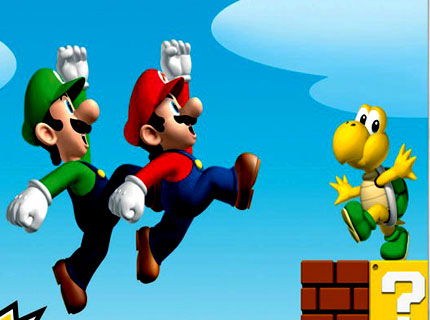 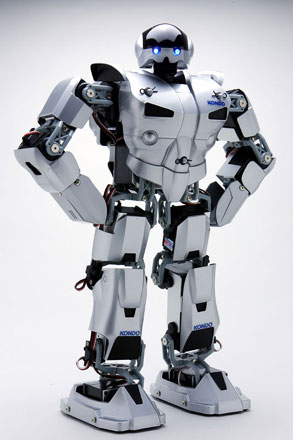 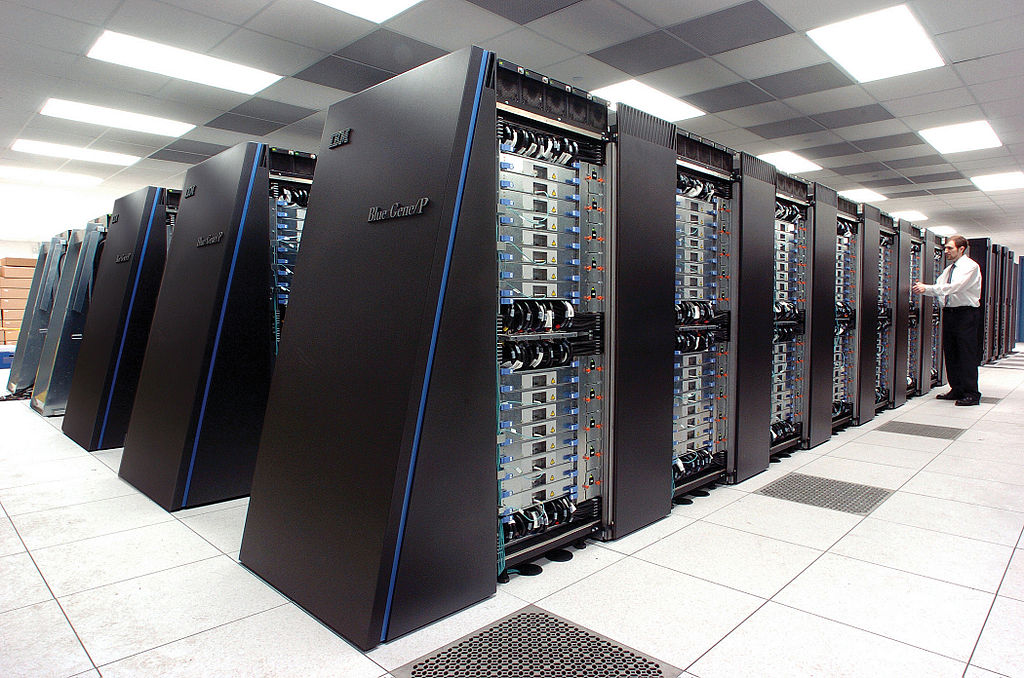 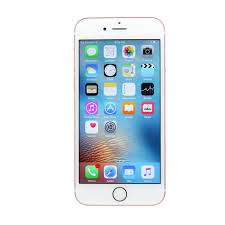 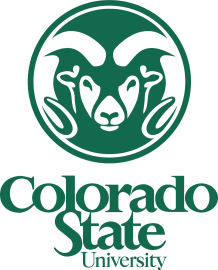 Department of Computer Science
[Speaker Notes: games: (graphics, physics simulation (smoke, fire, fluid), AI, special hardware (co processor) design
related: robotics (robo cup), exa skeletons
Web programming and app development
HPC: weather prediction, car design  celestial mechanics]
CS1 Course Topics
C1: Languages, Computers, Operating Systems
C2: Identifiers, Variables, Expressions, Operators
C6: Methods: Parameters, Return Values 
C13: Interfaces
C3: Conditionals, Booleans, Logical Operators
C4: Math Functions, Characters, Strings
C5: Loops: while, do/while, for
C7, C8: Single and Multidimensional Arrays
C9: Objects and Classes
C12: Exceptions and File Input/Output
C18: Recursion
C20: Lists, Collections, Iterators
C22, C23: Algorithms, Complexity, Sorting
9
ECLIPSE, an IDE: (integrated development environment)
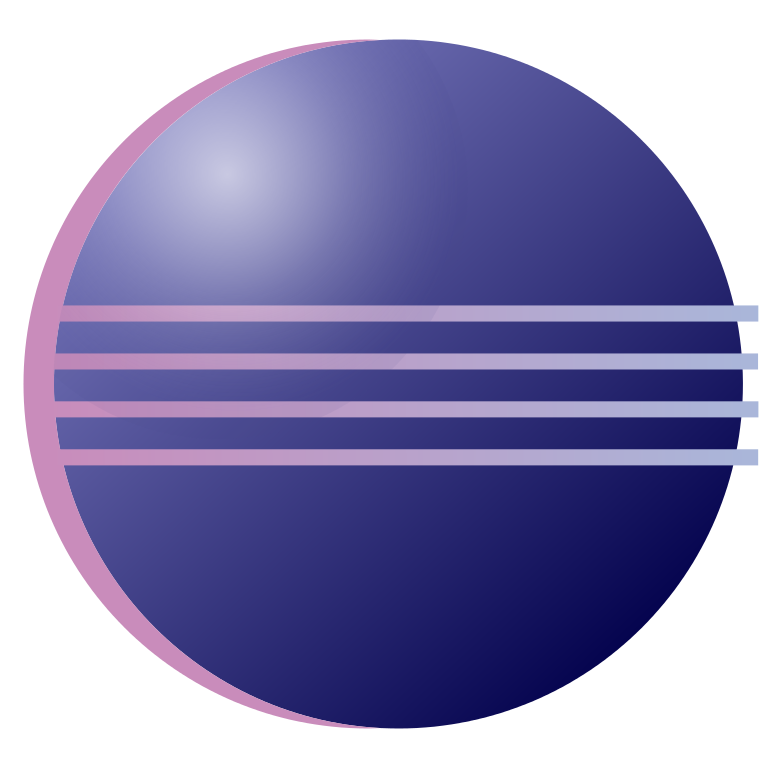 We use Eclipse for editing, testing, debugging  
       and organizing our Java programs.
[Speaker Notes: You will play with Eclipse in the lab recitations]
Java Programming using Eclipse
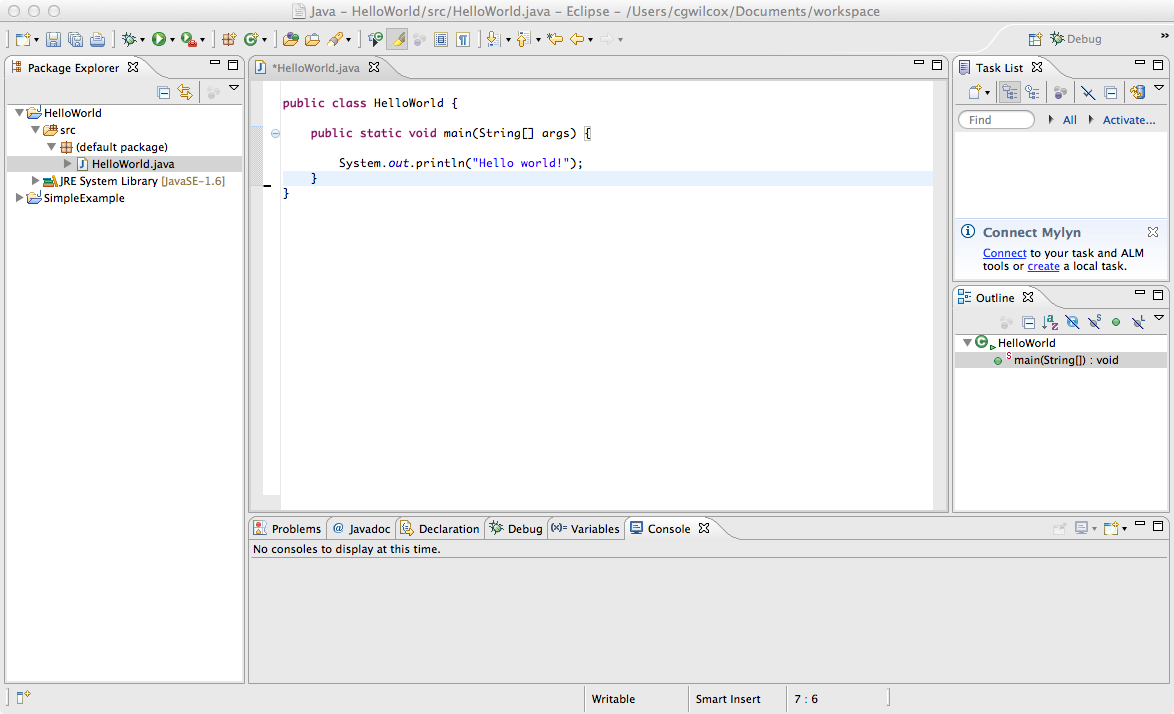 11
Resources: Java Textbook
Introduction to Java Programming – Daniel Liang, 10th or 11th Edition
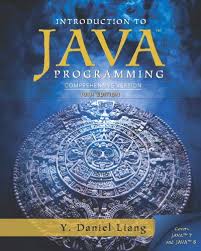 Resources  eBook: zyBooks
Setup instructions on syllabus
Activities are graded!
Introduced in Lab this week!
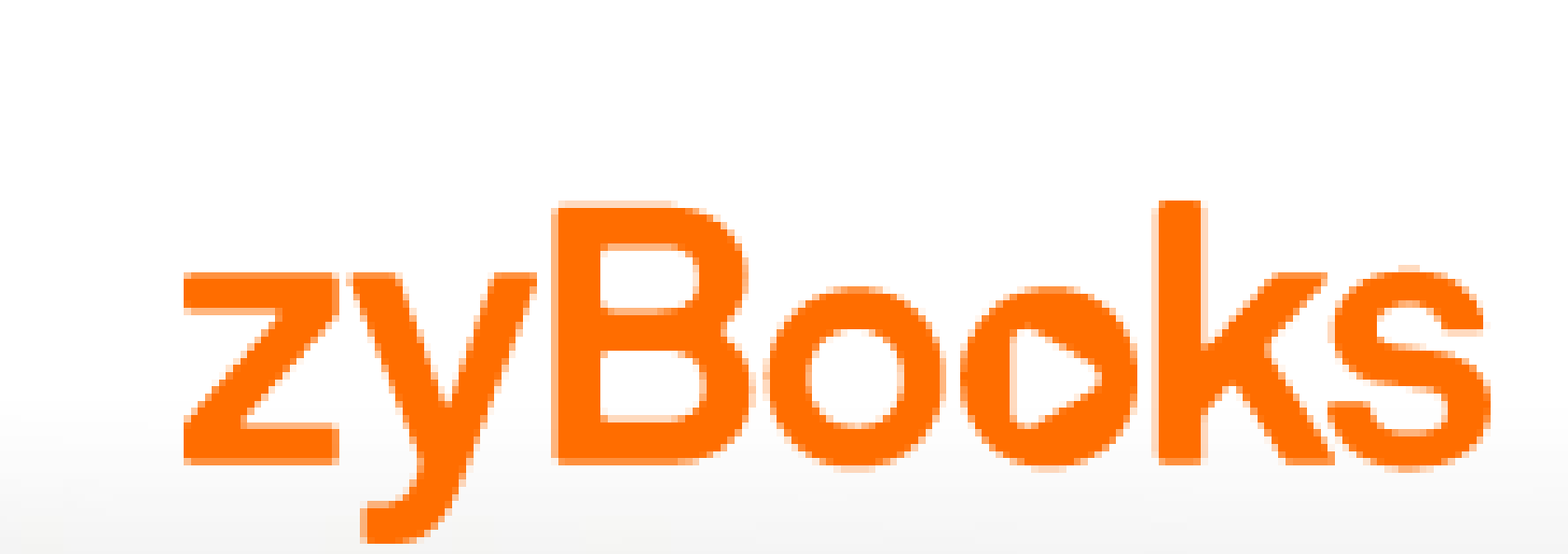 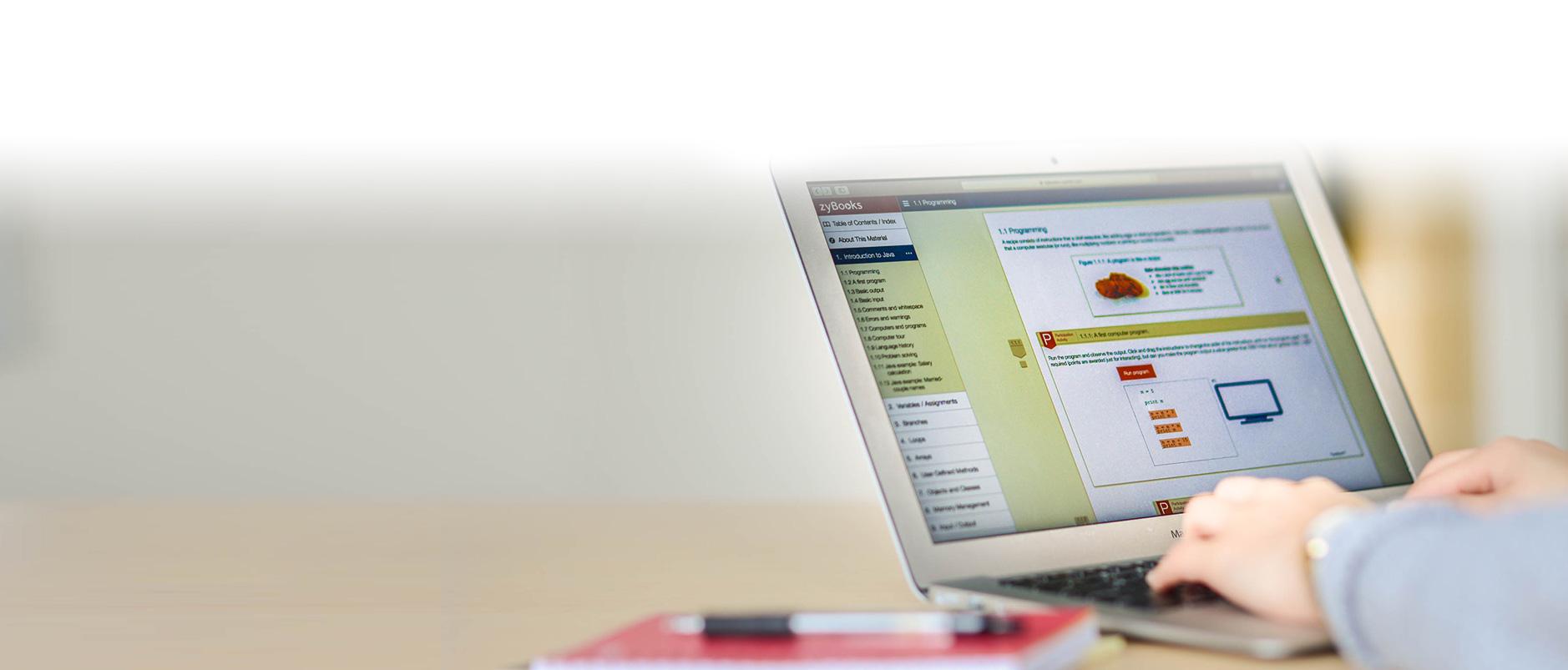 Resources: Piazza
Have a question about content? Check Piazza
Need clarification on an assignment? Check Piazza
DO NOT post code to Piazza. You WILL get a zero on the assignment.
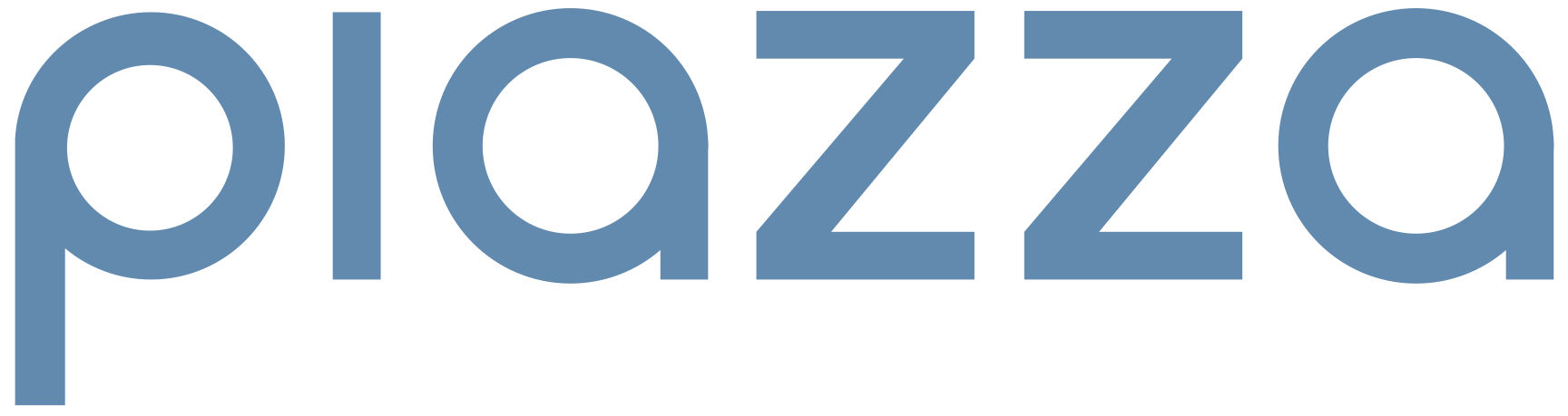 Grading Criteria
Your grade will be based on:
4 Exams : 60%
 1st midterm : 15%
 2nd midterm: 15%
 3rd midterm: 15%
 Final exam : 15%
In Lab Quizzes: 10%
Programming Assignments: 10% 
zyBooks quizzes: 10%
Labs: 10%
Grading Criteria
Grades will not be assigned lower than shown:
>= 90%  A
>= 80%  B
>= 70%  C
>= 60%  D
Else        F
You must have a minimum average of 60% on the exams to receive a C
The instructor reserves the right to assign plus and minus grades.  However, an A- (a minus), for example, is a lower grade than an A and therefore cannot be assigned to a score >= 90%.  The instructor may choose to lower the cutoffs (i.e. be more generous) at his sole discretion at the end of the semester.
Grading Policy
If you think you have been graded unfairly on a programming assignment, visit the cs163 help desk for an explanation.
All lab grading issues should be resolved in lab with the lead Lab TA BEFORE seeing the instructor.
If you cannot resolve the problem, email the instructor.
Complaints about grades must be made within two weeks of when the grade is released - you cannot come to be more than two weeks after the grade is released to dispute a grade.
Communications
Talk with your teaching assistant before or after labs, at help desk, or during lab hours.
Talk with your instructor during office hours.
Email your instructor directly only if privacy is needed (health issue, staff complaint, etc.) 
Do not attach comments to Canvas, use the Piazza bulletin board instead.
Piazza is in Canvas modules.
Topics for assignments, Labs, ...
Late Policy
Every assignment has a due date
Full credit requires meeting this deadline
Every assignment has a late date
Late submissions have 20% penalty
After this deadline, no credit is given
Do the in class worksheets
       They help you prepare for tests
Exceptions only for excused absences
Medical emergencies, family emergencies, with documentation
If an emergency happens, email your instructor right away
You may have to get documentation from Student Case Management
Getting Help
Web Sites:
www.cs.colostate.edu/~cs163
Especially the Schedule Page
Lectures, Recitations, Lab Hours, Help Desk
Lab operators (general questions)
Office Hours (see syllabus)
Tutors, Friends, Consultants (be careful, you are responsible for your work)
Textbook, Internet
Academic Integrity
All assignments, labs, quizzes, exams are solo
Unless otherwise specified
You may get help from course instructors and TAs
You may discuss concepts with other students, but:
 Never share code with another student
 Never copy code from another student
 Never let anyone else type in code for you
Know the department academic honesty code!
Lecture Expectations
Come to class
 Attendance predicts success
Be active, not passive:
 Take notes, Ask questions
 Do the worksheets
Be prepared
 Do reading assignments before the lecture
Be on time
 Lectures start and end on time
Lecture Expectations
Cell phones off or on vibrate-only
 If you need to answer, leave the room first
Laptops for note taking or coding!
 No games, audio, video, inappropriate websites
Respect your colleagues
 No snide or rude comments
 No comments on abilities
 No extended conversations
Lab Expectations
Use the Linux Lab – CSB 120
Not the Windows Lab – CSB110
No uncovered drinks and no food

Treat the lab as a professional workplace
No disparaging comments
No loud/rude/distracting behavior
Professional composure at all times
No sexual harassment of any sort, not ever!
Tell Someone!
If you see something concerning, please Tell Someone
Your Instructor
Your TA
CSU Tell Someone Office
http://supportandsafety.colostate.edu/tellsomeone
Motivation
A student asks a roommate, “Could you please go shopping for us and buy one carton of milk and, if they have avocados, get six.” A short time later, the roommate returns with six cartons of milk.
“Why did you buy six cartons of milk?” asks the student. The reply: “They had avocados.”

Reader’s Digest, September 2013
This is exactly what your Java program will do, because computers do what you ask them to do, not what you want them to do!
Motivation
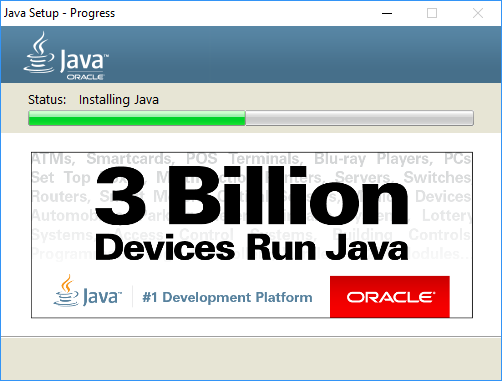 Motivation
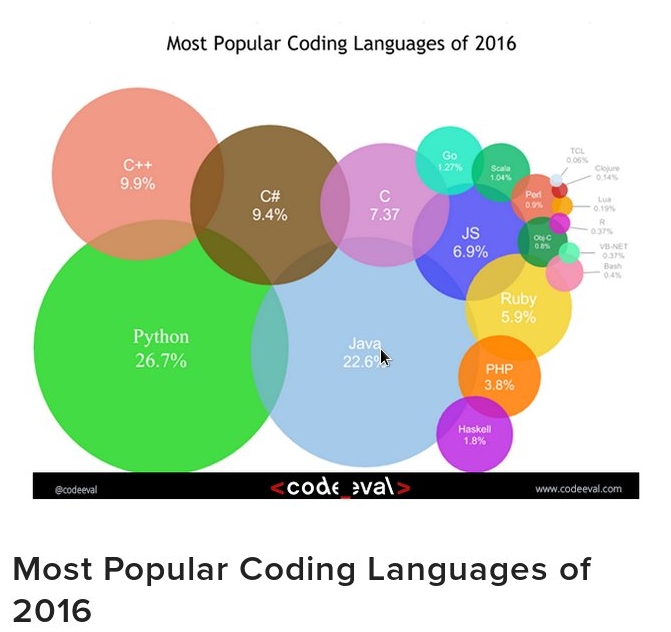 Motivation
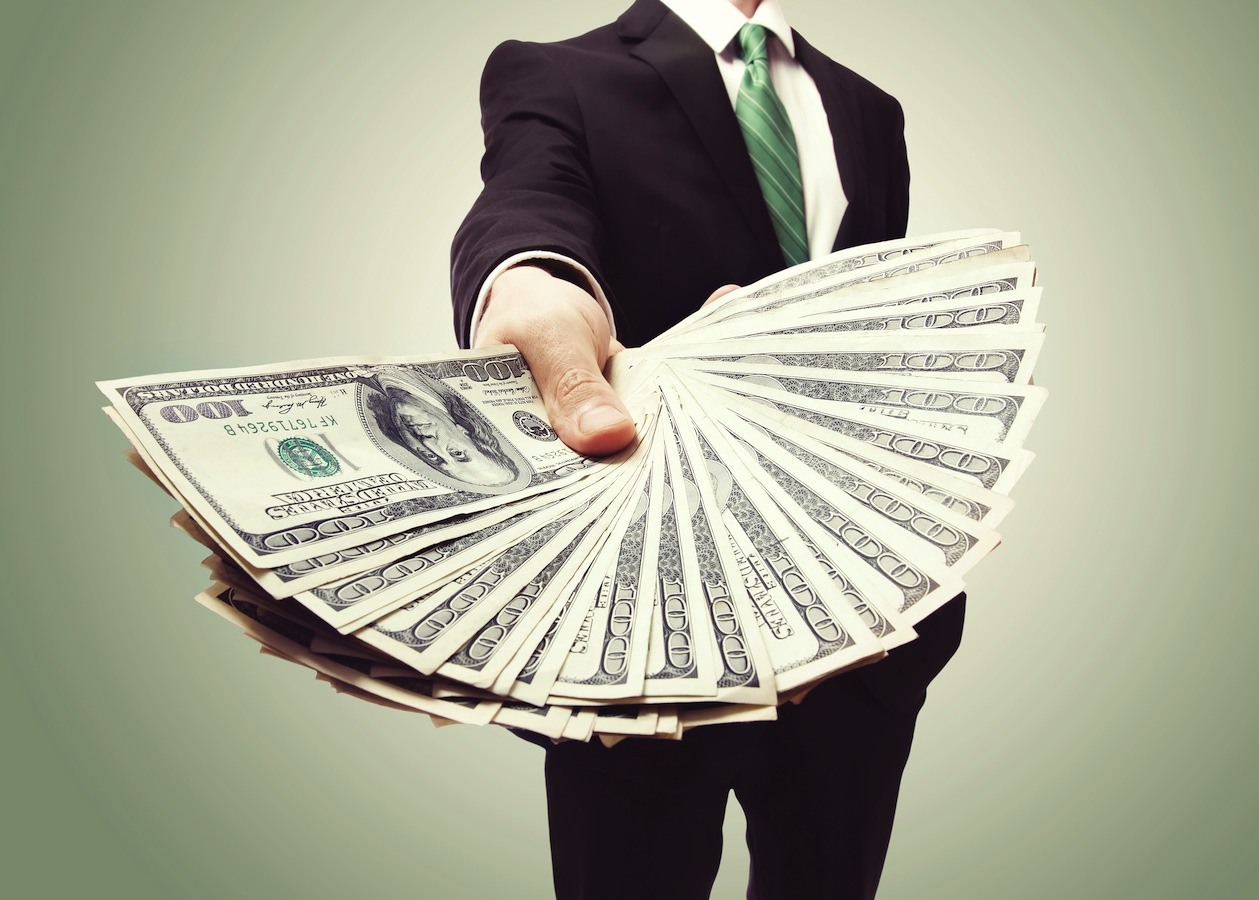 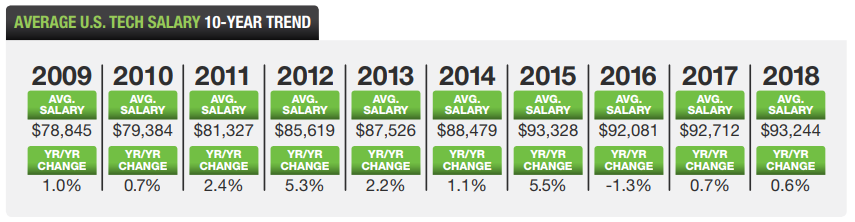 LEARNING: definitions
Learning is a biological process. It occurs when 
    networks of neurons in your brain send each 
    other signals. 
Thinking is webs (of neurons) sending signals to
    other webs. A new idea is a newly formed sub   
    network of neurons firing signals at each other 
Two aspects:
Understanding
Remembering
30
Understanding
Comes sometimes in a “flash” (Oh I get it)
Often times it takes repeated exposure, examples, associations, hard work
If you don’t get it, go for a walk, come back, try more circuits in your brain
              what does that mean?
This requires FOCUS of ATTENTION  (concentration) and REPEATED ACTION (do it, do it!)
    Understanding cannot be achieved passively; it 
     demands an active and focused mind.
31
[Speaker Notes: i.e. work more at it]
Remembering
Memory: also a biological process involving firing of neurons.
Memories are RECONSTRUCTED (replayed) each time remembering happens.
Use it or lose it: our brain’s web connections are not permanent, they need to be reused / reactivated to stay
Neural nets that get used a lot become stable
32
Learning
Learning does NOT just happen to you
       it is something you do to yourself.
The instructor can teach you theory and practice,  
point the way, give you exercises, problems to solve, 
do the hoki poki, BUT

Learning is all YOUR ACTIVITY
     The basic assumption is that you want to learn. 
      Without that, nothing will work
33
You won’t learn unless you want to!
Learning relies on your brain, which demands the same maintenance (food, exercise) as the rest of your body.
Learning is difficult and it requires repeated effort.
Don’t cram the night before a test. Set yourself up for success!

But if done right, it is GREAT!  
We wish you the best in your college days.
34